KORELACIJA nastave vjeronauka s kio kroz teme“Pokrštenje hrvata i njihov ulazak u zajednicu kršćanskih naroda/ uporaba stečenih znanja”- primjer dobre prakse-
Nataša Roginek, vjeroučiteljica- savjetnica
Međužupanijski stručni skup stručnih suradnika- knjižničara
SŠ Ivanec, 06. srpnja 2015.
UVODNI  DIO
suradnja- svaki školski knjižničar tijekom školske godine treba realizirati između ostalog i program knjižnično- informacijskog područja
zajedničko izvođenje  nastavnog sata
priprema-  prethodna tema:
           - 8. razred- Katolički vjeronauk
           -  Korijeni kršćanstva na hrvatskom
                   prostoru
pojam “korijena” realiziran kroz dramsku vježbu “Puštamo korijene”
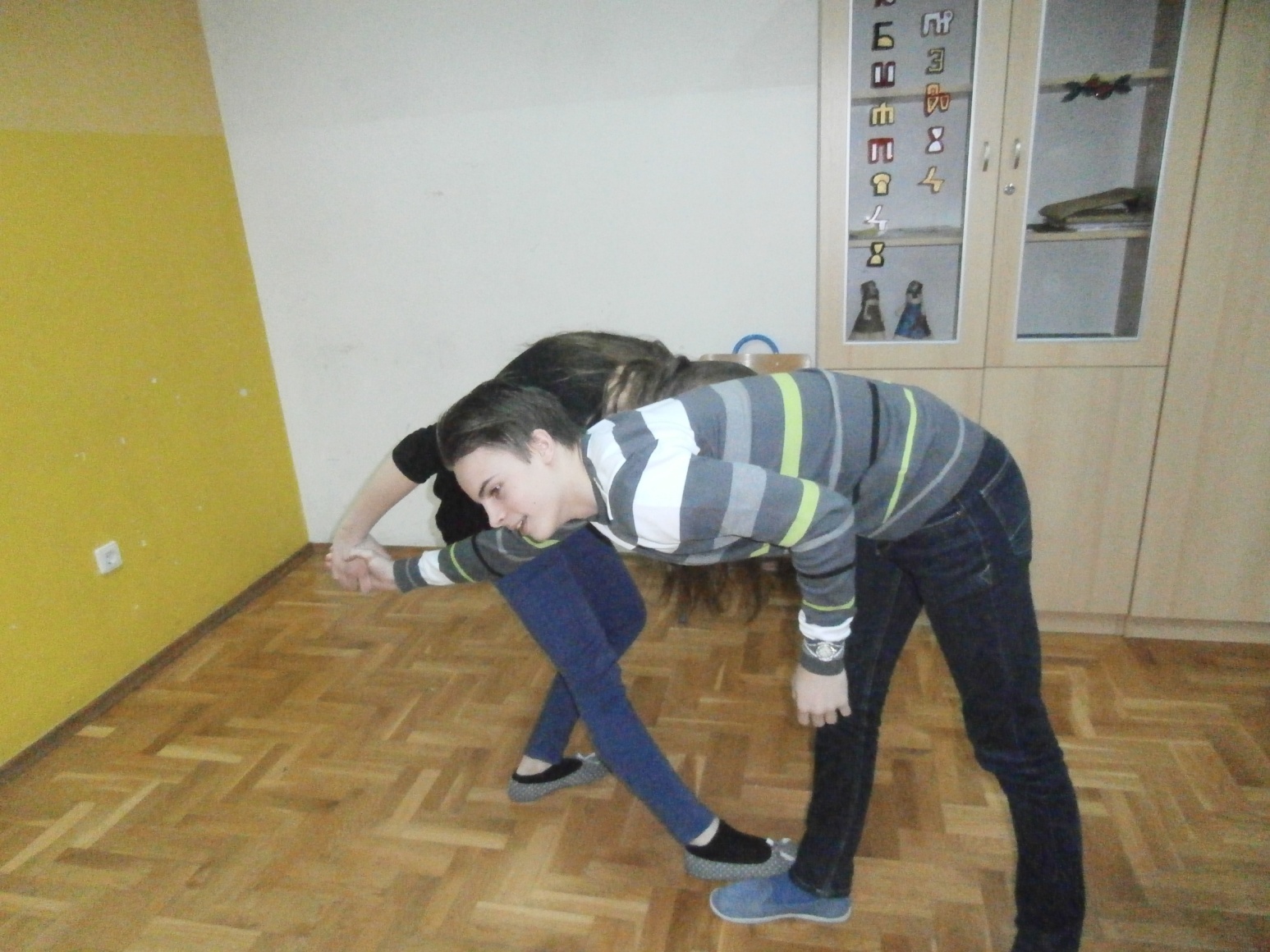 formiranje grupa-  odabirom jednog od četiriju ponuđenih predložaka

 temeljem odabira dijele se  upute  i  zadaci
       za rad i istraživanje u školskoj knjižnici

 predviđeno vrijeme za realizaciju je tjedan dana
1. predložak
1. Grupa POVJESNIČARI
bave se proučavanjem tzv. “prošle stvarnosti”
 prikupljaju podatke i u knjižnicama

 zadatak objašnjen u daljnjem izlaganju
2. predložak
2. Grupa ARHEOLOZI
povijesna arheologija
 istražuje kulture i civilizacije kod kojih je raširena uporaba pisma
 proučavaju  materijalne ostatke
 “kopanje “po literaturi
 zadatak objašnjen u daljnjem izlaganju
3. predložak
3. Grupa KAZALIŠNI UMJETNICI
između ostalog dramski glumci i dramaturzi
 dramski prikaz lika sv. Ćirila i Metoda
  zadatak objašnjen u daljnjem izlaganju
4. predložak
4. Grupa KUSTOSI
čuvari kulturnog nasljeđa
 između ostalog organiziraju postave i izložbe i predstavljaju  povjerene predmete javnosti
 izložba bogoslužnih knjiga:
         LEKCIONAR
         MISAL
         EVANĐELISTAR
         BREVIJAR
LEKCIONAR
MISAL
EVANĐELISTAR
BREVIJAR
Datum izvođenja: 27. siječnja 2012. godine
Škola: OŠ Ivana Kukuljevića Sakcinskog, Ivanec
Razred: 8. a
Broj učenika: 27

Vjeroučiteljica: Nataša Roginek / knjižničarka Draženka Stančić
 (učiteljica likovne kulture Martina Županić, učiteljica glazbene kulture Nada Peček, župni vikar vlč. Ivica Cujzek)
Trajanje vjeronaučnog sata: 45 minuta
Nastavna cjelina: IV. Katolička Crkva i kršćanstvo u Hrvata

Nastavna jedinica: Glagoljica i starohrvatski jezik u bogoslužju /Uporaba stečenih znanja

Ključni pojmovi: sv. Ćiril i Metod, glagoljica, glagoljski spomenici / znanje, informacija
CILJ: 
    Vjeronaučnim  sadržajima o počecima pismenosti u Hrvata,  u korelaciji sa knjižničnim sadržajima i zadacima,  povezati prošlost i sadašnjost, te pokazati kako jedna drugu prožimaju i nadopunjuju.
ISHODI UČENJA- kognitivni - učenici će:
prikazati ppt na temu važnost glagoljice i starohrvatskog jezika u bogoslužju
predstaviti plakat o povezanosti početaka pismenosti u Hrvata s Crkvom
dramsko- scenskim prikazom predstaviti  lik sv. Ćirila i Metoda
 napraviti izložbu bogoslužnih knjiga i objasniti izloške na način da obrazlože važnost i značaj narodnog jezika u liturgiji
čitati informacijske izvore s razumijevanjem i prepričati  vlastitim riječima u grupi
 pisati bilješke i  organizirati informacije  prema prezentacijskim zahtjevima u zadacima
ISHODI UČENJA- psihomotorički - učenici će:
razvijati kreativnost i inovativnost stvaralačkim radom na relevantnoj knjižničnoj i internetskoj građi
 razvijati likovnu maštovitost tehnikama plitkog reljefa na limu i plastelinu, kolažom i ispunom teksturnim  i strukturnim crtama
 razvijati glazbeno te dramsko- scensko izražavanje
razvijati  vještinu informacijskog čitanja i prezentacijske sposobnosti
ISHODI UČENJA- afektivni - učenici će:
vrjednovati važnost najstarijih spomenika vjere i kulture hrvatskog naroda
 izraziti stav poštovanja prema najstarijim spomenicima  vjere i kulture  hrvatskoga naroda
 potvrditi važnost očuvanja  i promicanja  hrvatske kulturne baštine, povezujući početke pismenosti  sa modernim oblicima
jačati samopouzdanje u komunikacijskoj interakciji učenika međusobno i s učiteljicama
GRAĐANSKI ODGOJ

Odgojno- obrazovna postignuća:
Jasno izraziti stajališta poštovanja prema najstarijim spomenicima vjere i kulture hrvatskog naroda
Povezati početke pismenosti u Hrvata s Crkvom
Imenovati načine kako trebamo čuvati i promicati hrvatsku kulturnu baštinu
Metodički sustav: Kombinirani sustav
  
Oblici rada:
    Frontalni oblik, rad u grupama, individualni rad, rad u parovima, samostalni istraživački rad
Nastavne metode:
  samostalni istraživački rad na relevantnoj knjižničnoj građi
  prikupljanje relevantne internetske građe
  rad na društvenoj internetskoj mreži (web 2.0 servisu)
  izrada i prezentiranje PowerPointom 
  izrada i prezentiranje plakatom
  pripremanje,  izlaganje i prezentiranje izložbenih  eksponata
  glazbeno izražavanje sviranjem i pjevanjem
  likovno izražavanje tušem, flomasterom, kolažom i plastelinom
 molitveno izražavanje
  dramske i scenske metode u dramatizaciji i formi skeča
  fotografiranje
Mediji komuniciranja: 
Relevantna knjižnična građa, internetska mreža (web 2.0 servis), društvena internetska mreža (facebook), laptop i projektor, klavinova, nastavni listići, različiti predmeti u kutijama (za motivaciju).
Korelacija: 
    Sat vjeronauka ostvaren je korelacijom sa knjižničnim sadržajima i integriranim nastavnim satom s knjižničarkom prof. Draženkom Stančić.
Korelacija je ostvarena s hrvatskim jezikom, likovnom kulturom, glazbenom kulturom, poviješću, informatikom t egrađanskim odgojem
Korelacija je također ostvarena i sa župom sv. Marije Magdalene, koja je za tu priliku ustupila liturgijske i bogoslužne knjige (lekcionar, brevijar, misal, evanđelistar).
Izvori za pripremanje učenika: 
 
Bratulić, Josip i dr. (ur.), Glagoljska i ćirilska tabla za dicu (pretisak), Zagreb: Sveučilišna     naklada Liber, 1986.
Bratulić, Josip, Leksikon hrvatske glagoljice, Zagreb: Minerva, 1995.
Bratulić, Josip (pr.), Žitja Konstantina Ćirila i Metodija i druga vrela, Zagreb: Kršćanska sadašnjost, 1985.
Bratulić, J.- Damjanović, S., Hrvatska pisana kultura: izbor djela pisanih latinicom, glagoljicom i ćirilicom od VIII. do XXI. st., Križevci: Veda, 2005.
Evanđelistar i četveroevanđelje, Zagreb: Kršćanska sadašnjost, 1989.
Lekcionar I., nedjelje A B C i svetkovine Gospodnje, Zagreb: Kršćanska sadašnjost, 2007.
Nastavni plan i program za osnovnu školu, Zagreb: Ministarstvo znanosti, obrazovanja i športa, 2006.
Paro, Frane, Glagoljska početnica, Rijeka: Naklada Benja, 1995.
Periš, Josip i autorski tim, S Kristom u život, udžbenik za katolički vjeronauk osmoga razreda osnovne škole, Zagreb: Kršćanska sadašnjost, 2008.
Rebić, Adalbert (ur.), Opći religijski leksikon, Zagreb: Leksikografski zavod Miroslav Krleža, 2002.
Rimski misal, Zagreb: Kršćanska sadašnjost, 1996.
Sabljak, Tatjana, Glagoljica, Zagreb: Villa Sibylla, 2002.
Starić, Aldo (ur.), Časoslov rimskog obreda IV, Zagreb: Kršćanska sadašnjost, 1997.
II Vatikanski koncil, Dokumenti, Latinski i hrvatski, Zagreb: Kršćanska sadašnjost, 1980.
http://www.croatianhistory.net/glagoljica/dpg.html
http://hr.wikipedia.org/wiki/Slu%C5%BEbeni_jezik
Izvori za pripremanje nastavnika:
 
Nastavni plan i program za osnovnu školu, Zagreb: Ministarstvo znanosti, obrazovanja i športa, 2006.
Periš, Josip i autorski tim, S Kristom u život, udžbenik za katolički vjeronauk osmoga razreda osnovne škole, Zagreb: Kršćanska sadašnjost, 2008.
II Vatikanski koncil, Dokumenti, Latinski i hrvatski, Zagreb: Kršćanska sadašnjost, 1980.
Rebić, Adalbert (ur.), Opći religijski leksikon, Zagreb: Leksikografski zavod Miroslav Krleža, 2002.
http://www.croatianhistory.net/glagoljica/dpg.html
http://hr.wikipedia.org/wiki/Slu%C5%BEbeni_jezik
GLOBALNA STRUKTURA SATA
 
 
 
Molitveni početak- vjeroučiteljica
 
Motivacija- vjeroučiteljica
 
Najava i prezentiranje samostalnog rada i istraživanja- vjeroučiteljica i knjižničarka
 
Generalizacija- vjeroučiteljica
 
Stvaralačko izražavanje- vjeroučiteljica
  
Aktualizacija- knjižničarka
 
Molitveni završetak- vjeroučiteljica
Motivacija
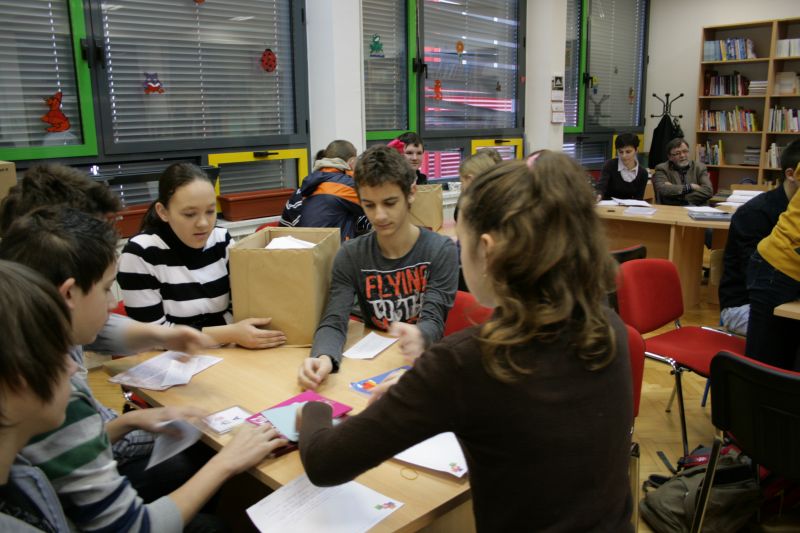 Najava i prezentiranje samostalnog rada i istraživanja
Grupa Povjesničari (zadatak):

    - istražiti relevantnu knjižničnu i internetsku građu 
     - napraviti PowerPoint  „Glagoljica i starohrvatski  jezik u bogoslužju“
Zadatak: 
Napraviti ppt naziva Glagoljica i starohrvatski jezik u bogoslužju koji će sadržavati samo odgovore na pitanja ispod (1 odgovor – 1 slajd).
Ukrasiti vizualno po želji. Umetnuti audio zapis teksta Bašćanske ploče s linka http://www.croatianhistory.net/glagoljica/dpg.html na slajd o službenom jeziku (2. pitanje).
Pri izlaganju, svaki učenik govori jedan slajd.
Na kojim jezicima je Katolička crkva svojim sljedbenicima priopćavala vjeroispovijest od postanka do suvremenog doba? 
(odgovor: Udžbenik, poglavlje Katolička crkva i kršćanstvo u Hrvata, str. 84.)
Što podrazumijeva, tj. znači, pojam službeni jezik?
(odgovor:http://hr.wikipedia.org/wiki/Slu%C5%BEbeni_jezik,)
Koje godine i gdje je dopušteno bogoslužje na više jezika, osim na latinskom i hrvatskom narodnom jeziku)?
(odgovor: udžbenik, poglavlje Katolička crkva i kršćanstvo u Hrvata, str. 84.)
Zašto su Hrvati mogli vjeru ispovijedati na narodnom jeziku?
(odgovor: Opći religijski leksikon, članak Ćiril Solunski)
Kako se zove pismo kojim su pisane liturgijske knjige za Hrvate?
(odgovor: udžbenik, poglavlje Katolička crkva i kršćanstvo u Hrvata, str. 84.)
Ako su Hrvati imali pismo kojim su mogli zabilježiti što god su trebali, što je to značilo za njihov crkveni i kulturni život?
(promisli i odgovori sam)
Grupa Arheolozi (zadatak):

 istražiti relevantnu knjižničnu i internetsku građu 
osmisliti plakat „Duhovnost izražena glagoljicom“
Plakat
Zadatak
Proučiti u udžbeniku poglavlje Katolička crkva i kršćanstvo u Hrvata, 3. ulomak (Važnost glagoljice), str. 85. i na temelju teksta osmisliti plakat Duhovnost izražena glagoljicom.
 Plakat mora spominjati glagoljaške tiskare, materijale na kojima su zabilježeni najvažniji spomenici: Plominski natpis, Valunska ploča, Bašćanska ploča, Misal po zakonu rimskoga dvora. Slike(skenirati)  i kraći opis koristiti iz knjige Hrvatska pisana kultura 1 Josipa Bratulića i Stjepana Damjanovića.
Grupa Kazališni umjetnici (zadatak):

 istražiti relevantnu knjižničnu i internetsku građu 
 osmisliti dramsko - scenski prikaz „Ćiril i Metod“
Dramskiprikaz
Zadatak: 
Proučiti u udžbeniku poglavlje Katolička crkva i kršćanstvo u Hrvata, 2. ulomak (Sveta braća Ćiril i Metod), str. 84/85., Žitija Konstantina Ćirila i Metodija i druga vrela, str. 76./77. i 127. i na temelju tekstovaosmisliti dramski prikaz Ćiril i Metod temeljen na slijedu tri dramska prizora od po minutu vremena.
prizor: car Mihajlo upoznaje Ćirila i Metoda s molbom kneza Rastislava
prizor: Ćiril i Metoda izvještavaju papu Hadrijana što su sve napravili (knjige koje su preveli)
prizor: germanski svećenici uvjeravaju papu Ivana VIIi. da se bogoslužje mora vršiti samo na hebrejskom, grčkom i latinskom
Grupa Kustosi (zadatak):

 istražiti relevantnu knjižničnu građu, te župni fond 
 osmisliti i prezentirati prigodnu izložbu „Bogoslužne knjige“ sa kratkim kulturno umjetničkim programom
Usmeno izlaganje
Zadatak 
Proučiti u udžbeniku poglavlje Katolička crkva i kršćanstvo u Hrvata,  4. ulomak (Preteče novih vremena), str. 86/87., bilješke o bogoslužnim knjigama na 84. str.i Opći religijski leksikon, natuknicu Ćiril Solunski.Upoznati se s lekcionarom, misalom, evanđelistarom i brevijarom i složiti malu izložbu Bogoslužne knjige na stolu u knjižnici s imenom svake knjige s lijeve strane knjige
Učenik objašnjava što će prezentirati (knjige za bogoslužje)
učenik objašnjava što je lekcionar
učenik objašnjava što je misal
učenik objašnjava što je evanđelistar
učenik objašnjava što je brevijar
učenik tumači preteča čega je hrvatski narod vezanog uz razvoj Katoličke crkve (što je hrvatski narod imao prije ostalih naroda koji ispovijedaju katolicizam) i gdje se sve mogu naći tragovi evanđelja u hrvatskom narodu (gdje se utjelovilo evanđelje)
učenica pjeva pjesmu Bog te ljubi
Generalizacija
U nekoliko rečenica, držeći se ključnih pojmova (Ćiril i Metod, glagoljica i glagoljski spomenici) ponove se najvažnije činjenice. Rješavaju prvi zadatak, a drugi zadatak zadajemo za domaću zadaću. Plan ploče učenici dobiju na listiću kojeg će potom zalijepiti u svoje bilježnice.
Stvaralačko izražavanje

Grupa Povjesničari (zadatak): Izrada reljefa iz lima
Potrebno:
lim – folija, selotejp, tuš , kist, krpica za brisanje, fotokopije slova
 
Postupak:
 zalijepiti fotokopiju slova na lim
izraditi reljef
premazati foliju tušem
osušiti
obrisati krpicom
Grupa Arheolozi (zadatak): Izrada medaljona od gline/ glinamola
 
Potrebno:
glinamol (smeđi) , olovka, flomaster , zaštititi klupu
  
Postupak:
izraditi oblik medaljona (okrugli, četvrtasti) 
na njemu prikazati jedno slovo glagoljicom 
ukrasiti po želji 
napraviti „otvor“ za špagu
Grupa Kazališni umjetnici (zadatak):Teksturne i strukturne crte

Potrebno:
flomasteri (odabrati 2 boje), škare, ljepilo
  
Postupak:
nacrtati na papiru slovo glagoljice 
izrezati oblik  
izrezani oblik popuniti različitim teksturnim i strukturnim crtama 
koristiti 2 boje
Grupa Kustosi (zadatak):Tonovi boje – kolaž
  
Potrebno:
Kolaž, škare, ljepilo
 
Postupak:
odabrati tonove jedne boje (3 tona) 
nacrtati slovo glagoljice na svakom tonu druge veličine  
zalijepiti slova jedno na drugo i na podlogu
početi rezati od manjeg slova
Aktualizacija 
Za vrijeme samostalnog istraživačkog rada u knjižnici, knjižničarka je fotografirala učeničke aktivnosti i fotografije su dostupne na internetskoj društvenoj mreži facebook, na profilu školske knjižnicehttp://www.facebook.com/XNICA8, te fotografije objavila u albumu http://www.facebook.com/media/set/?set=a.216545275106064.49775.165825313511394&type=1, želeći tim načinom pokazati povezanost prošlosti i sadašnjosti, njihovu međusobnu uvjetovanost i nadopunjavanje.
Za vrijeme prezentiranja učeničkih ostvaraja proizašlih samostalnim istraživačkim radom, te likovnog stvaralačkog izražavanja, učenici će fotografirati navedene aktivnosti, te će fotografije dodati u navedeni album na stranicama društvene internetske mreže facebook.
HVALA  NA  POZORNOSTI !